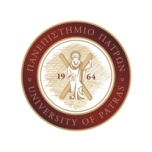 Ενότητα 1 - Πληροφοριακά Συστήματα Διοίκησης Επιχειρήσεων (ERP)
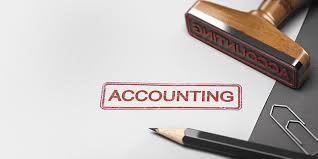 Μηχανογραφημένη Λογιστική 
Τμήμα Λογιστικής και Χρηματοοικονομικής
Τι είναι ERP
Ο Προγραμματισμός Εταιρικών Πόρων (ERP) είναι ένας τύπος συστήματος λογισμικού που βοηθά τους οργανισμούς να αυτοματοποιούν και να διαχειρίζονται τις βασικές επιχειρηματικές διεργασίες για βέλτιστες επιδόσεις.
 Το λογισμικό ERP συντονίζει τη ροή δεδομένων μεταξύ των επιχειρηματικών διεργασιών μιας εταιρείας, παρέχοντας μια μοναδική πηγή αλήθειας και εξορθολογίζοντας τις λειτουργίες σε ολόκληρη την επιχείρηση. 
Έχει τη δυνατότητα να συνδέει σε μία πλατφόρμα τις λειτουργίες μίας οικονομικής οντότητας (οικονομικό τμήμα, αλυσίδα εφοδιασμού, διεύθυνση λειτουργιών, εμπορική διεύθυνση, διεύθυνση παραγωγής, ανθρώπινου δυναμικού κλπ.
2
Τι είναι ERP
Tα αρχικά ERP προέρχονται από τα αρχικά των λέξεων Enterprise Resource Planning, που σημαίνει «σύστημα επιχειρησιακού σχεδιασμού».
Πρόκειται για ένα σύστημα λογισμικού, το οποίο διαχειρίζεται όλες τις λειτουργίες της επιχείρησης, με απώτερο σκοπό την αύξηση της αποδοτικότητας της επιχείρησης (Business Performance)
Το ERP είναι ένα επιχειρησιακό εργαλείο ελέγχου, παρακολούθησης και συντονισμού των εργασιών στις κεντρικές και απομακρυσμένες εγκαταστάσεις μίας επιχείρησης.
Για παράδειγμα, ένα ολοκληρωμένο σύστημα ΕRP μπορεί να ενοποιήσει το σύνολο των τμημάτων μίας επιχείρησης σε μία βάση δεδομένων: την παραγωγή, την αποθήκη, τις πωλήσεις, τους προμηθευτές, τους πελάτες, τους ανθρώπινους πόρους εν γένει, την οικονομική διεύθυνση, σε μία βάση δεδομένων.
3
Σύγχρονα συστήματα ERP
Στο παρελθόν, τα συστήματα ERP ήταν οικογένειες προγραμμάτων που λειτουργούσαν ξεχωριστά και δεν συνεργάζονταν με άλλα συστήματα. Το κάθε σύστημα απαιτούσε την υλοποίηση ακριβού, περίπλοκου και προσαρμοσμένου κώδικα για να ικανοποιεί μεμονωμένες απαιτήσεις επιχειρήσεων που επιβράδυναν —ή και παρεμπόδιζαν— την αξιοποίηση νέων τεχνολογικών μέσων ή τη βελτιστοποίηση διεργασιών.
Αυτό που κάνει τα σημερινά ERP διαφορετικά ,είναι ότι συνδυάζουν όλες αυτές τις διαφορετικές διεργασίες σε ένα σύστημα που χαρακτηρίζεται από απρόσκοπτη ροή. Δεν προσφέρουν απλώς δυνατότητα σύνδεσης των δεδομένων εντός του συστήματος ERP, αλλά και στα εργαλεία παραγωγικότητάς, τις εφαρμογές ηλεκτρονικού εμπορίου, ακόμα και τις λύσεις που χρησιμοποιούνται για την προσέλκυση πελατών.
4
Σύγχρονα συστήματα ERP
Επιπλέον, μια σύγχρονη λύση ERP προσφέρει ευέλικτες επιλογές ανάπτυξης, βελτιωμένη ασφάλεια και απόρρητο, βιωσιμότητα και προσαρμογή χαμηλού κώδικα. 
Διαμορφώνει συνθήκες συνέχειας και ανθεκτικότητας για την επιχείρηση και εργασίες, μέσω χρήσιμων πληροφοριών που θα μας βοηθήσουν να καινοτομούμε με γρήγορους ρυθμούς σήμερα, προετοιμάζοντας την επιχείρηση για ότι και αν επιφυλάσσει το μέλλον.
5
Λειτουργίες ενός ERP
Οι λειτουργίες ενός ERP μπορούν να περιλαμβάνουν μεταξύ άλλων τις ακόλουθες εφαρμογές:
Εμπορικές και Οικονομικές εφαρμογές
Συστήματα Διαχείρισης Αποθήκης (WMS)
Συστήματα Διαχείρισης Σχέσεων με Πελάτες (CRM)
Συστήματα Διαχείρισης Ανθρώπινου Δυναμικού μια Μισθοδοσίας (HRM)
Συστήματα διαχείρισης Retail Πωλήσεων Συστήματα Business Intelligence (BI).
6
Η σπουδαιότητα ενός συστήματος ERP σε μία επιχείρηση
Αξιοποίηση της έγκυρης και έγκαιρης πληροφόρησης.
Με την αυτοματοποίηση των εμπορικών και λογιστικών διαδικασιών με τη βοήθεια ενός σύγχρονου ERP, διασφαλίζεται σε μεγάλο βαθμό ο πλήρης έλεγχος της εταιρείας. Έχοντας άμεση πρόσβαση σε δεδομένα η εταιρεία έχει όλες τις σημαντικές πληροφορίες οποιαδήποτε στιγμή και σε πραγματικό χρόνο οδηγώντας την στην έγκυρη λήψη στρατηγικών αποφάσεων.
Μεγιστοποίηση των πληροφοριών
Παροχή έγκαιρης πληροφόρησης
Συγκέντρωση δεδομένων σε μία κεντρική βάση και διασπορά στα επιμέρους τμήματα
Ελαχιστοποίηση του χρόνου απόκρισης, μείωση του κόστους και αποφυγή αλληλοκαλύψεων εργασιών μεταξύ των διαφόρων τμημάτων.
7
Η σπουδαιότητα ενός συστήματος ERP σε μία επιχείρηση
Βελτίωση της λειτουργικής απόδοσης
Με τον κατάλληλο σχεδιασμό ενός αξιόπιστου ERP, μειώνεται ο μεγάλος όγκος μιας επιχείρησης, τυποποιούνται οι καθημερινές επιχειρησιακές διαδικασίες και όλα γίνονται πιο εύκολα και προσβάσιμα από όλους όσους παίρνουν καθημερινά κρίσιμες αποφάσεις. Με την ενοποίηση όλων των λειτουργιών σε ένα ευέλικτο ERP εξασφαλίζεται ο κεντρικός έλεγχος όλων των διαδικασιών με απώτερο σκοπό τη βελτίωση της αποδοτικότητας της επιχείρησής σας.
Ενοποίηση των λειτουργιών μίας επιχείρησης εξασφαλίζοντας αποτελεσματικό κεντρικό έλεγχο.
Αύξηση της παραγωγικότητας
Επιτάχυνση των διαδικασιών και αυτοματοποίηση των εργασιών.
Αποτελεσματικότερη ικανοποίηση και εξυπηρέτηση των πελατών και προμηθευτών.
8
Τρεις τρόποι με τους οποίους ένα σύστημα ERP μπορεί να βελτιώσει μία επιχείρησή
Ωθεί τη βέλτιστη απόδοση. Με λύσεις που χρησιμοποιούν την Artificial Intelligence (AI), θα υπάρχει πρόσβαση σε χρήσιμες πληροφορίες που βοηθούν σημαντικά στη λήψη αποφάσεων, ενώ παράλληλα αποκαλύπτουν τρόπους για τη βελτίωση των μελλοντικών λειτουργικών επιδόσεων μίας επιχείρησής.
Βλέπουμε τα αποτελέσματα στη λειτουργία της επιχείρησης νωρίτερα. Συνδέοντας τις διεργασίες και τα δεδομένα, χαρίζεται μεγαλύτερη ορατότητα και ευελιξία στους εργαζομένους, βοηθώντας τους να ενεργούν πιο γρήγορα και να προσφέρουν μεγαλύτερη αξία σε ολόκληρη την επιχείρηση.
Εξασφαλίζει γρήγορα αντανακλαστικά για την επιχείρησή. Πολλές λύσεις ERP έχουν δημιουργηθεί για να προσαρμόζονται στις ανάγκες μίας επιχείρησης και να αναπτύσσονται μαζί με την επιχείρησή, ώστε να βοηθούν να προετοιμάζεται προληπτικά, αλλά και να ανταποκρίνεστε άμεσα σε οποιαδήποτε επιχειρηματική δυσλειτουργία ή αλλαγή στην ευρύτερη αγορά.
9
Ποιες επιχειρηματικές λειτουργίες μπορούν να βελτιστοποιηθούν με το ERP;
Εμπόριο
Οι σημερινές επιχειρήσεις λιανικής πώλησης αντιμετωπίζουν πολλές προκλήσεις και ένα σύστημα ERP μπορεί να προσφέρει μια ολοκληρωμένη πολυκάναλη λύση εμπορίου η οποία θα ενοποιεί τις εμπειρίες υποστήριξης, εξυπηρέτησης εντός καταστήματος και ηλεκτρονικής εξυπηρέτησης. 
Οι πελάτες αποκτούν μια πιο εξατομικευμένη και απρόσκοπτη εμπειρία αγορών με προτάσεις AI, ενώ οι επιχειρήσεις λιανικής αυξάνουν την παραγωγικότητα των εργαζομένων, συμβάλουν στη μείωση των περιστατικών απάτης και αναπτύσσουν την επιχείρησή τους.
10
Ποιες επιχειρηματικές λειτουργίες μπορούν να βελτιστοποιηθούν με το ERP;
Οικονομική
Ένα σύγχρονο ERP αυξάνει τα περιθώρια κέρδους, προάγοντας παράλληλα τη συμμόρφωση. Προσφέρει πίνακες εργαλείων και πληροφορίες που βασίζονται σε τεχνολογία AI, οι οποίες παρέχουν μια επισκόπηση των οικονομικών, ώστε να μπορούμε να αξιοποιούμε πληροφορίες σε πραγματικό χρόνο, ανά πάσα στιγμή και οπουδήποτε. Θα πρέπει να περιορίσει τη μη αυτόματη καταχώρηση πληροφοριών με την αυτοματοποίηση καθημερινών εργασιών και την ενσωμάτωση δυνατοτήτων παρακολούθησης, που συμβάλλουν ώστε η επιχείρησή σας να συμμορφώνεται με τους σχετικούς κανονισμούς.
11
Ποιες επιχειρηματικές λειτουργίες μπορούν να βελτιστοποιηθούν με το ERP;
Ανθρώπινο δυναμικό
Οι σύγχρονες λύσεις προσφέρουν τρόπους για τη διαχείριση των δεδομένων της εταιρείας και την απλοποίηση των εργασιών διαχείρισης υπαλλήλων, όπως είναι η μισθοδοσία, οι προσλήψεις, αξιολογήσεις κλπ. 

Παραγωγή
Αυτή η δυνατότητα του ERP παρέχει βελτίωση της επικοινωνίας εντός της επιχείρησης, αυτοματοποιεί τις καθημερινές διεργασίες μέσω της ρομποτικής αυτοματοποίησης διεργασιών και δίνει στις εταιρείες τη δυνατότητα να καλύπτουν τις ανάγκες των πελατών και να διαχειρίζονται πόρους με πρόσβαση σε δεδομένα σε πραγματικό χρόνο. Αυτή η λύση βελτιστοποιεί επίσης τη διαχείριση έργων και κόστους αλλά και τον προγραμματισμό της παραγωγής.
12
Ποιες επιχειρηματικές λειτουργίες μπορούν να βελτιστοποιηθούν με το ERP;
Αλυσίδα εφοδιασμού
Εάν μία εταιρεία καταχωρεί δεδομένα και παρακολουθεί το απόθεμα της αποθήκης της με μη αυτόματο τρόπο, μπορεί εύκολα να εξοικονομήσει χρόνο και χρήμα αυτοματοποιώντας αυτές τις διαδικασίες με τα συστήματα ERP (Warehouse Management Systems – WMS). Οι σύγχρονες λύσεις εφοδιαστικής αλυσίδας προσφέρουν επίσης πίνακες εργαλείων, επιχειρηματική ευφυΐα ή ακόμη και τεχνολογία Internet of Things (IoT) για να βοηθήσουν με τη διαχείριση του αποθέματός.
13
Ενδείξεις ότι μία επιχείρηση χρειάζεται λογισμικό ERP
Τα βασικά εργαλεία του ERP δεν επιτρέπουν στην επιχείρηση να αναπτυχθεί: 
Ίσως μία επιχείρηση τα πήγαινε καλά με τα βασικά εργαλεία, αλλά εάν το τρέχον λογισμικό της περιορίζει την επέκτασή της στην αγορά και την ικανότητά της να αναπτυχθεί σε παγκόσμια κλίμακα, ίσως ήρθε η ώρα για αξιοποίηση ενός καλύτερου ERP συστήματος που είναι αρκετά ευέλικτο για να παρέχει ανάπτυξη.

Η επιχείρηση έχει να αντιμετωπίσει ανόμοια συστήματα: 
Καθώς η τεχνολογία αλλάζει, παρατηρείται ότι τα διαφορετικά συστήματά δεν συνεργάζονται σωστά. Μπορεί για παράδειγμα το νέο λογισμικό λογιστικής μα μην είναι συμβατό με το παλιό σύστημα μισθοδοσίας με αποτέλεσμα να σπαταλούνται χρόνος και πόροι.

Η επιχείρηση δεν μπορεί να ανταποκριθεί στις προσδοκίες των πελατών της: 
Εάν το προσωπικό και οι πελάτες της επιχείρησης δεν μπορούν να εξυπηρετηθούν από το σύστηνα, είναι καιρός να μεταπηδήσει η επιχείρηση σε ένα σύστημα που να ικανοποιεί τις ανάγκες όλων. Δίνοντας στο προσωπικό τα εργαλεία που χρειάζονται για να επιτύχουν και επενδύοντας στην ικανοποίηση των προσδοκιών των πελατών, η επιχείρηση θα μπορέσει να διατηρήσει την ανταγωνιστικότητά σας.
14
Προκλήσεις για τις επιχειρήσεις στην υλοποίηση ενός ERP
Επιλογή της σωστής λύσης ERP
Το ERP θα πρέπει να είναι σε θέση να αξιοποιήσει ιδανικά τις επιχειρηματικές διαδικασίες που χρησιμοποιεί η επιχείρηση σήμερα και να τις συνδυάσει σε ένα σύστημα, επιτρέποντας σε όλα τα μέλη του οργανισμού να βλέπουν τις ίδιες πληροφορίες. 

Κάλυψη του κόστους ενός συστήματος ERP
Μια λύση δεν χρειάζεται να είναι πρόταση τύπου «όλα ή τίποτα». Οι μονάδες λύσεων λογισμικού (Modules) μπορούν να αγοραστούν ξεχωριστά ανάλογα με τις ανάγκες της επιχείρησής σας. Αυτό θα διευκολύνει την ομάδα υλοποίησης του ERP και θα αποφευχθεί η ανάγκη επένδυσης σε μια σημαντική ανανέωση λογισμικού χωρίς να γνωρίζετε εάν οι λειτουργίες που προσθέτετε θα αποδώσουν.
15
Προκλήσεις για τις επιχειρήσεις στην υλοποίηση ενός ERP
Ενσωμάτωση του νέου λογισμικού ERP σε υπάρχον λογισμικό.
Οποιαδήποτε λύση ERP κι αν επιλεγεί, πρέπει να λειτουργεί με τη λύση που χρησιμοποιείτε τώρα, αλλά επίσης να περιλαμβάνει δυνατότητες που μπορούν να βοηθήσουν στη μελλοντική ανάπτυξη.
16
ERP & Επιχειρηματικές Διαδικασίες (Business Processes)
17
Business Process – Procure to Pay (PTP)
18
Business Process – Order to Cash (OTC)
19
Business Process – Record to Report (R2R)
20
Σημαντικότερες λειτουργίες που ενσωματώνονται σε ένα ERP (Modules)
Οικονομική Διαχείριση
Λογιστικό σχέδιο, πληροφοριακές εκτυπώσεις, Μητρώο παγίων, χαρτοφυλάκιο αξιογράφων
Λογιστική κέντρων κόστους
Ελληνικά / Διεθνή Λογιστικά Πρότυπα
Προϋπολογισμοί
Ταμειακός προγραμματισμός (Cash Flow)

Διαχείριση Συναλλασσόμενων
Διαχείριση Υπηρεσιών & Δαπανών 
Παραστατικά Πωλήσεων-Αγορών-Λιανικής- Χρεοπιστώσεων, Τυποποιημένα παραστατικά
Έλεγχος υπολοίπου, Ενοποίηση Λογαριασμών Συναλλασσόμενων 
Οικονομικές & Πληροφοριακές καταστάσεις 
Χρηματοοικονομική Διαχείριση
Εμπορική πολιτική, πιστωτική πολιτική, διαχείριση προμηθειών
21
Σημαντικότερες λειτουργίες που ενσωματώνονται σε ένα ERP (Modules)
Διαχείριση αποθεμάτων
Διαχείριση ειδών αποθήκης
Διαχείριση αποθηκών
Διαχείριση φακέλου εισαγωγής
Κοστολόγηση ειδών
Διαχείριση τελωνειακών αποθηκών

Διαχείριση Παραγωγής
Βιομηχανική παραγωγή και κοστολόγηση
Προγραμματισμός παραγωγής, πλάνα αναπλήρωσης αποθεμάτων
Συντήρηση βιομηχανικού εξοπλισμού

Διαχείριση Έργων (projects)
Ολοκληρωμένο Σύστημα Έργων, Υποέργων. Σύνδεση με το υπόλοιπο σύστημα και άμεση απεικόνιση πραγματικών οικονομικών μεγεθών κατά Έργο
22
Σημαντικότερες λειτουργίες που ενσωματώνονται σε ένα ERP (Modules)
Διαχείριση Λιανικής (Retail)
Προτάσεις Ανατροφοδότησης Stock Καταστήματος
Διαμόρφωση πολιτικής Επιστροφών 
Διαχείριση Καρτών Μελών(Bonus Cards) 
Εκκαθάριση Πιστωτικών Καρτών

Διαχείριση Σχέσεων Πελατείας (CRM)
Διαχείριση επαφών
Παρακολούθηση ανταγωνισμού προϊόντα 
Καταγραφή παραπόνων, διαχείριση πόρων
Διαχείριση ευκαιριών πωλήσεων
Διαχείριση συνδρομών
Διαχείριση συμφωνιών υποστήριξης (Service Level Agreement - SLA)
CRM Marketing (π.χ. Διαχείριση campaigns)
23
Σημαντικότερες λειτουργίες που ενσωματώνονται σε ένα ERP (Modules)
Mobile applications
Πλάνο επισκέψεων στο πελάτη (Visit Plan) – Δημιουργία συναντήσεων μετά από πρόταση του συστήματος
Mobile παραγγελιοληψία και Δραστηριότητες Πωλήσεων
Mobile Merchandising & Ερωτηματολόγια
Mobile Warehouse Operations

Cloud applications
MIS Αναφορές και Αναλύσεις Επιχειρηματικής Ευφυΐας (Β.I. Analytics) 
Δημιουργία Αιτημάτων βάσει πολλαπλών παραμέτρων. Κύκλωμα διαχείρισης και έγκρισης των αιτημάτων
24
Σημαντικότερες λειτουργίες που ενσωματώνονται σε ένα ERP (Modules)
Υποσύστημα Εταιρικής πληροφόρησης (MIS)
Accounting Analytics (Στατιστικές Αναφορές Οικονομικής Διαχείρισης ανά Οργανωτική Δομή, Διαστάσεις, Ομαδοποιήσεις, Οικονομικές Χρήσεις και περιόδους, Οικονομικοί Δείκτες)
Sales & Purchases Analytics
Cross company analytics
ABC Analysis (Παραμετρική μοντελοποίηση κατηγοριών, σε πελάτες και είδη, βάσει τζίρου, ποσότητας, μικτού κέρδους και οποιασδήποτε διάστασης)
Views, Reports, Dashboard Designer
Data Warehouse Reporting
25
Σημαντικότερες λειτουργίες που ενσωματώνονται σε ένα ERP (Modules)
E-Commerce
Υποσύστημα σχεδίασης ιστοσελίδων 
Διαχείριση πελατών Β2Β, B2C 
Παραγγελιοληψία μέσω καλαθιού ή ηλεκτρονικού αρχείου, έλεγχο διαθεσιμότητας αποθεμάτων
Kατάσταση παραγγελίας, ιστορικό παραγγελιών πελάτη, εκπτώσεις Internet
Πληρωμή με PayPal 
Διασύνδεση με Google Analytics 
Διαχείριση Ομαδοποιήσεων - Ιεραρχικών 
Κατηγοριοποιήσεων Προϊόντων, διαχείριση χρώματος-μεγέθους, τεχνικών χαρακτηριστικών, επισυναπτόμενες μπροσούρες και άλλα έγγραφα. 
Σύγκριση χαρακτηριστικών 
Οριζόμενα φίλτρα αναζήτησης, Διαχείριση σχέσεων ειδών,
26